Corporate Criminal Liability
Law Reform Commission, 3rd November 2016

Dr Imelda Higgins, McCann FitzGerald Solicitors
Models of Corporate Liability
Identification doctrine
UK experience shows that the identification doctrine fails to hold corporates to account for wrong doing
unfair and creates perverse incentives

Vicarious liability
overly inclusive – company liable whether or not it has good corporate governance systems
unfair and creates perverse incentives

Organisational model
equates bad governance with a separate criminal offence which may not always be appropriate
Control Liability
Control liability 
(eg section 7 of the UK Bribery Act 2010)

Separate offence
criminalises failing to prevent crime in certain circumstances
strict liability
due diligence

Disadvantage
does not resolve difficulty of how to attribute liability for primary offence to corporate entity
Control Liability
General Scheme of the Criminal Justice (Corruption) Bill 2012
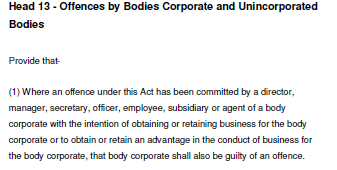 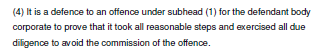 Leading Person Liability
EU (Market Abuse) Regulations 2016 (section 9)

A legal person will be liable for a market abuse offence committed for its benefit by any person having a leading position within the legal person based on
a power of representation of the legal person
an authority to take decisions on behalf of the legal person
an authority to exercise control within the legal person

A legal person will also be liable for a market abuse offence committed for its benefit by any person where the commission of the offence has been made possible by the lack of supervision or control by a person having a leading position within the legal person
Some Comments
When deciding how to criminalise corporate behaviour need to ensure the decision reflects the harm principle

Criminal law should only be used to sanction behaviour which has caused or risks causing harm

When devising the criminal offence it is crucial to identify the relevant underlying harm
Some Comments
In the case of a corporate entity harm may arise from 
its direct involvement in the commission of offence (A)
inadequate governance systems 

Harm caused by inadequate governance is not necessarily the same as harm caused by the commission of offence (A)

Where the harm differs, it is difficult to see how holding the corporate liable for the commission of offence (A) is justified under the harm principle
Some Comments
May be more appropriate to hold corporate entity directly liable for inadequate governance as this more accurately reflects the underlying harm

There are a number of different possible options
a specific offence of failing to put in place appropriate corporate governance procedures
an offence of failing to prevent crime by an associated individual with a reasonable procedures defence 
an offence of failing to prevent crime where an associated individual commits an offence which benefits the corporate entity with reasonable procedures defence
Some Comments
In some circumstances, choice of corporate liability model may be constrained by international/EU law

Legislative action is the best way of clarifying the law regarding the model for attributing liability to a corporate entity

Legislation frequently contains a specific provision dealing with derivative managerial responsibility – could use same approach for attributing liability to a corporate entity

Other issues – importance of self-reporting